變得太快了，我點Work?
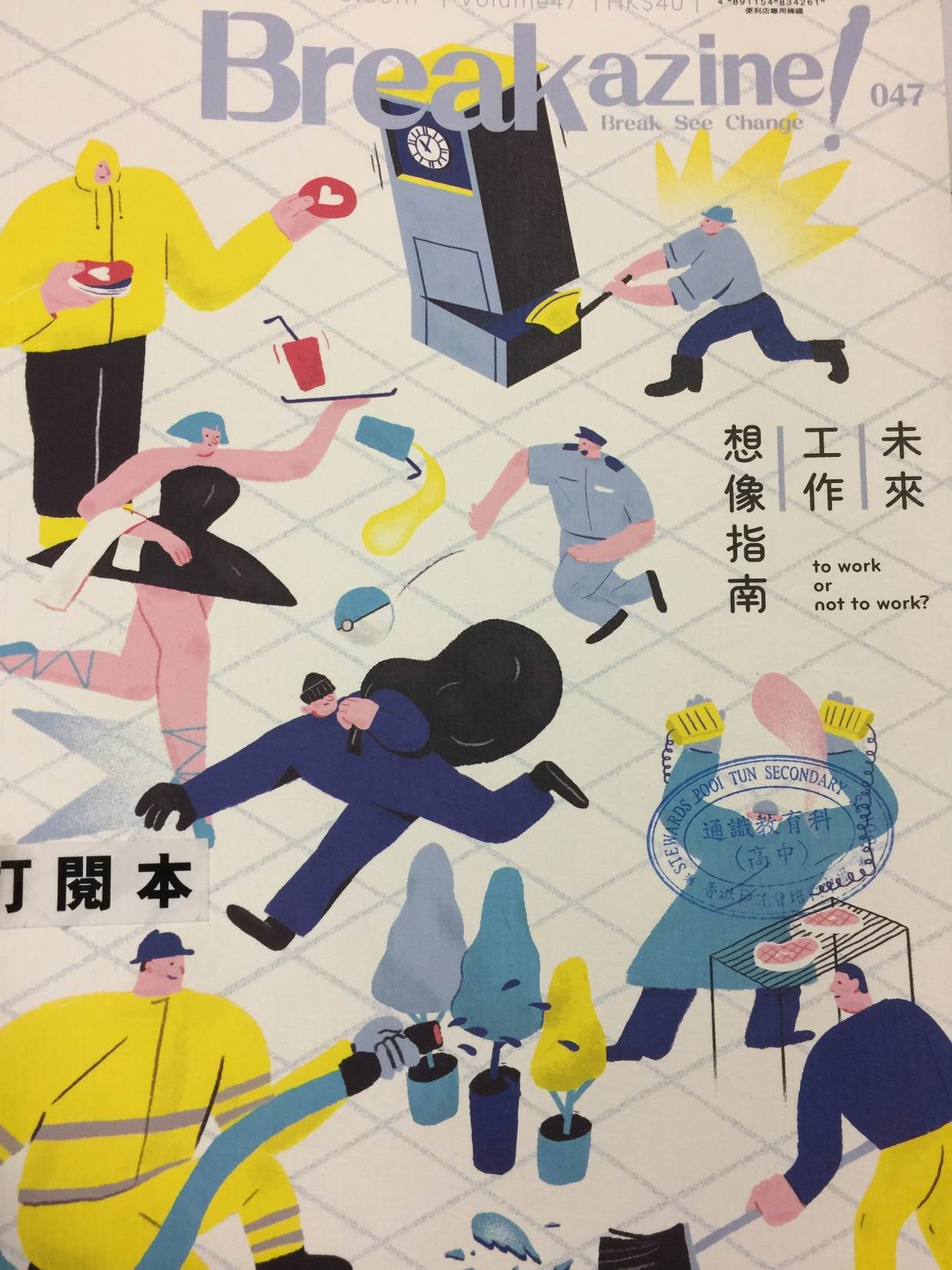 Q2仲可以點WORK？面對不同行業前景不明朗，如何更新而變化，繼續在社會發光發熱。
社會現實理論(Socialogical perspective)
此理論強調社會上有很多因素(例﹕種族、社經地位、性別角色、約定俗成等) 也限制個人的升學就業取向。所以如何啟發個人及早看清現實社會的情況繼而選擇「認命」、克服現實困難或爭取社會平等便是此理論關住的方向。
熱身活動：
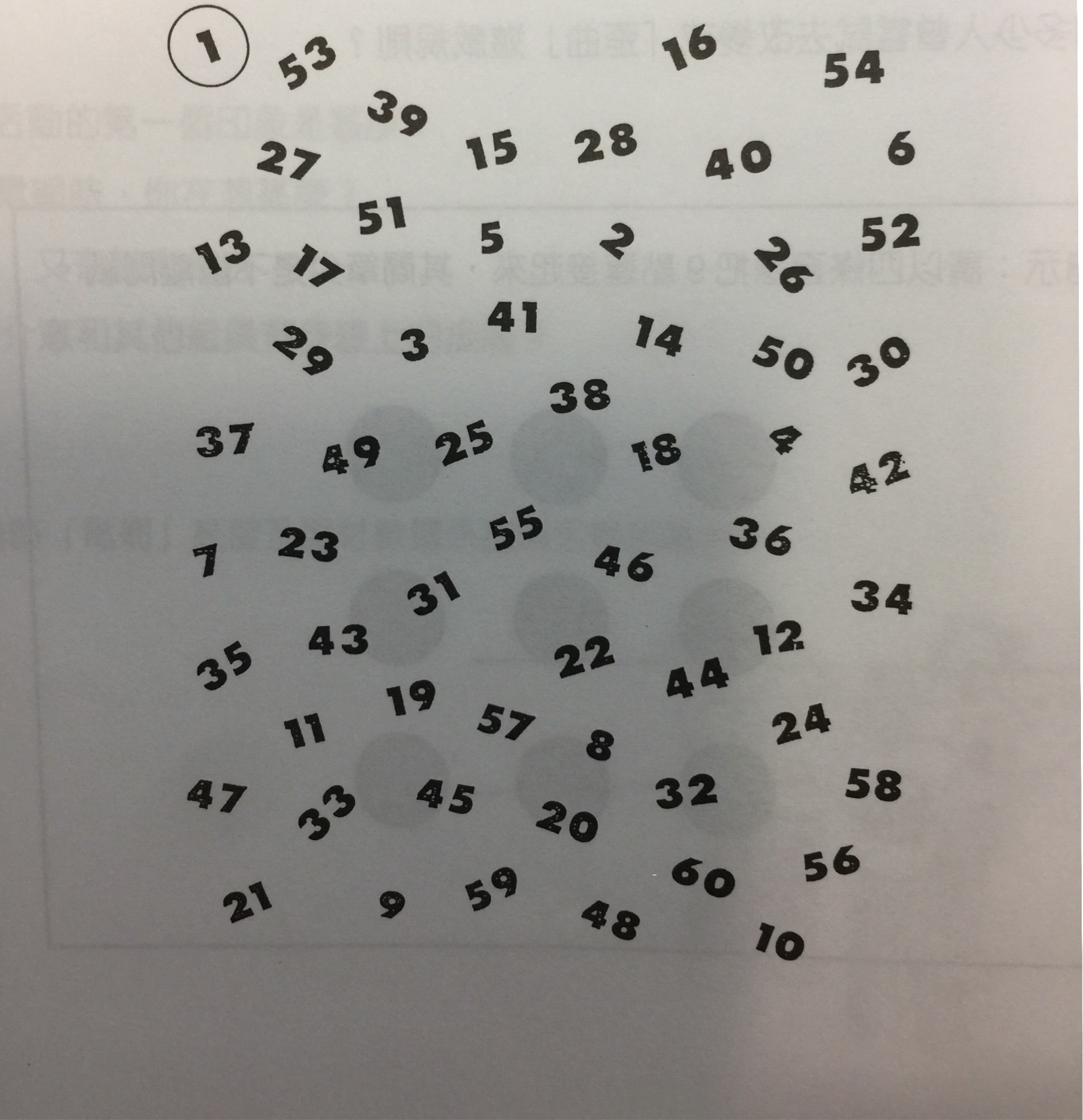 熱身後的反思：
1）沒有最好，只有更好！

2）群策群力

3）永抱盼望
閱讀資料：P32-40
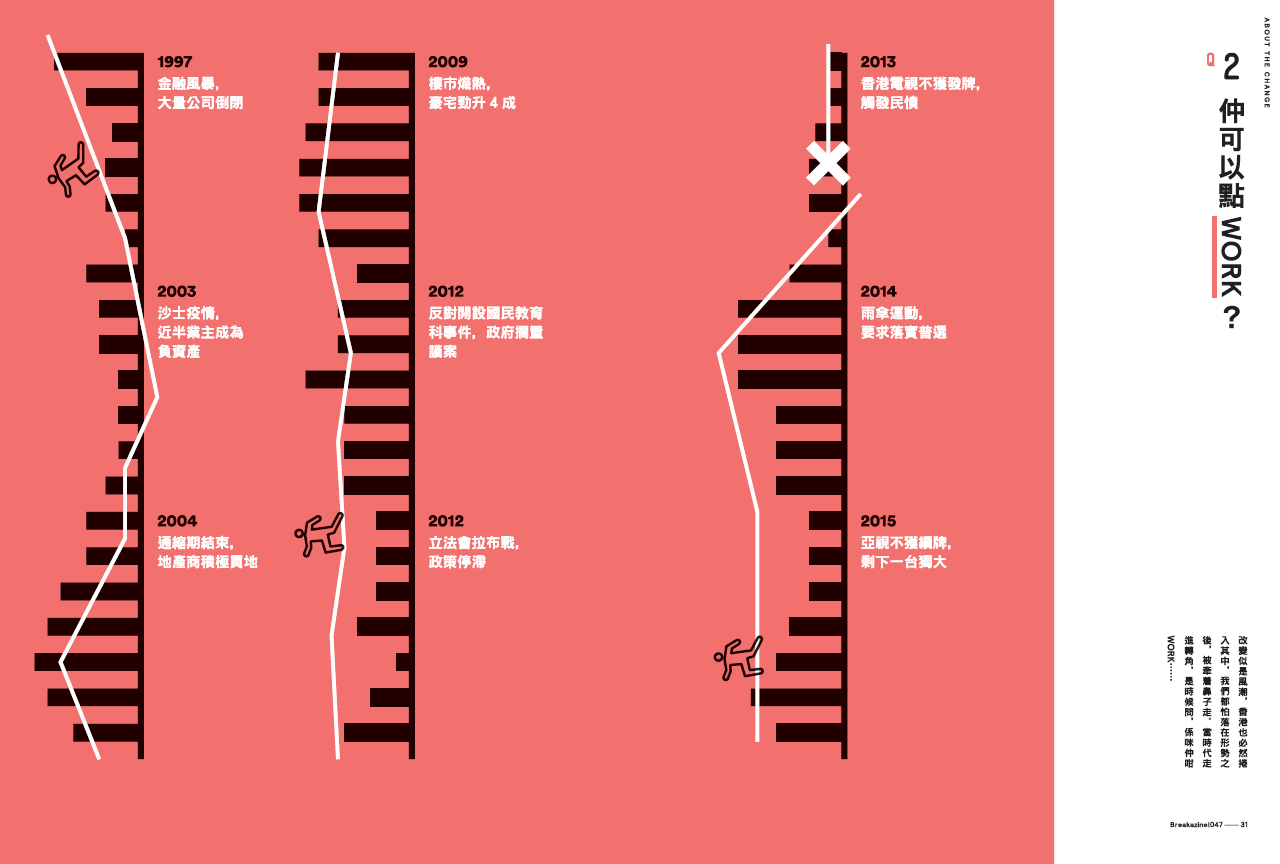 閱讀後工作紙
仲可以點WORK?
https://www.youtube.com/watch?v=UkHTx3pTbBE&feature=youtu.be
片段中有提及多少工種？
小結：對曾迷惘的自己的一句話
https://goo.gl/Y96Zyg